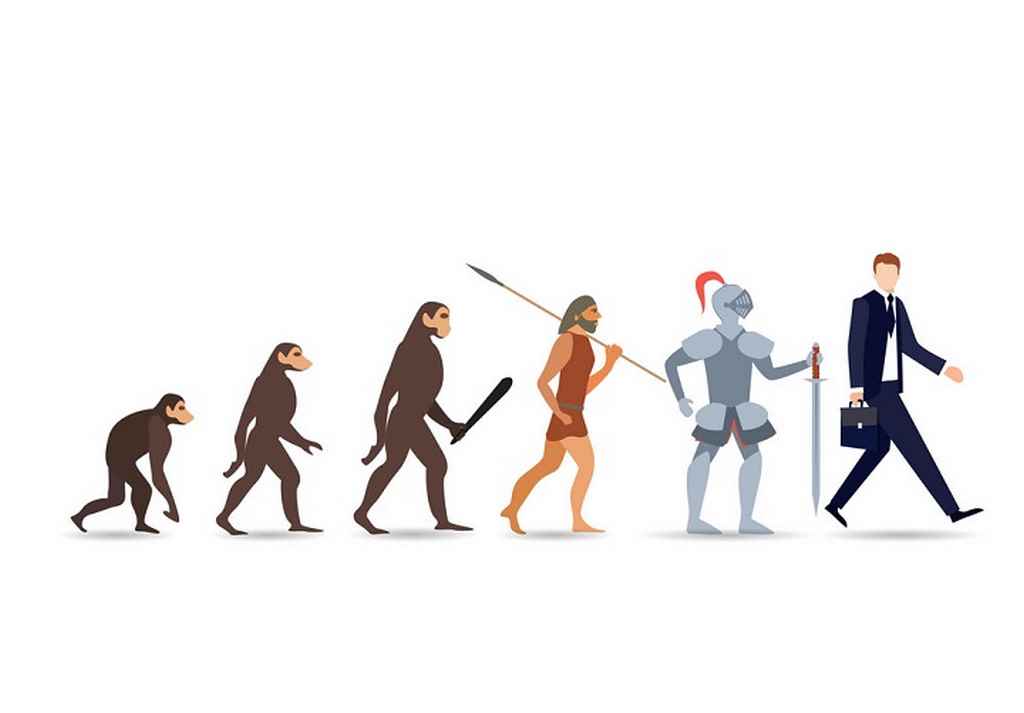 Lịch sử loài người
BÀI 4: XÃ HỘI NGUYÊN THỦY
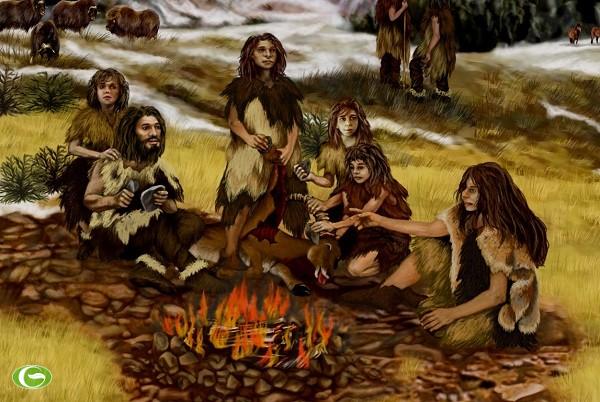 NỘI DUNG BÀI HỌC
I. Các giai đoạn tiến triển của xã hội nguyên thủy.
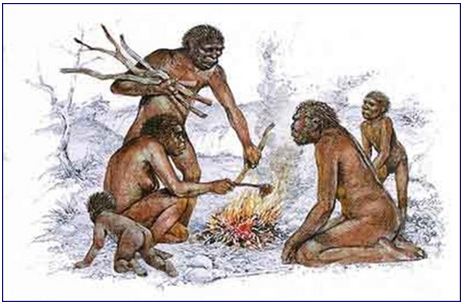 Giai đoạn đầu tiên => dài nhất
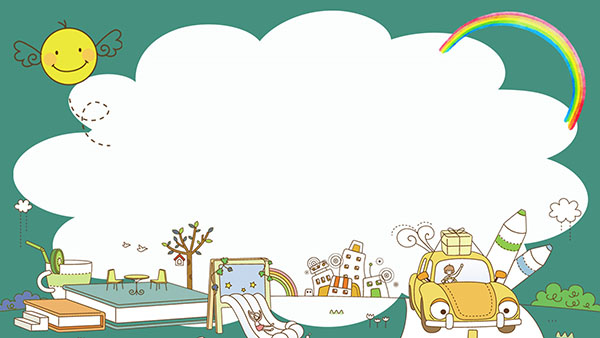 Xã hội nguyên thủy bắt đầu và kết thúc khi nào?
Của cải chung, làm chung, hưởng thụ bằng nhau
4.1 Sơ đồ mô phỏng tổ chức xã hội của người nguyên thủy
I. Các giai đoạn tiến triển của xã hội nguyên thủy.
Xã hội nguyên thủy đã trải qua những giai đoạn phát triển nào? Đặc điểm của những giai đoạn đó là gì?
I. Các giai đoạn tiến triển của xã hội nguyên thủy.
- Bầy người nguyên thủy (Người tối cổ)
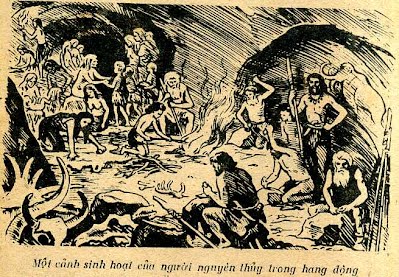 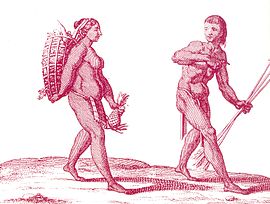 Phân công lao động giữa nam và nữ
Gồm 5-7 gia đình sống cùng nhau
I. Các giai đoạn tiến triển của xã hội nguyên thủy.
Vì sao giai đoạn đầu khi loài người vừa hình thành lại sống với nhau thành bầy đàn?
I. Các giai đoạn tiến triển của xã hội nguyên thủy.
- Công xã thị tộc (Người tinh khôn)
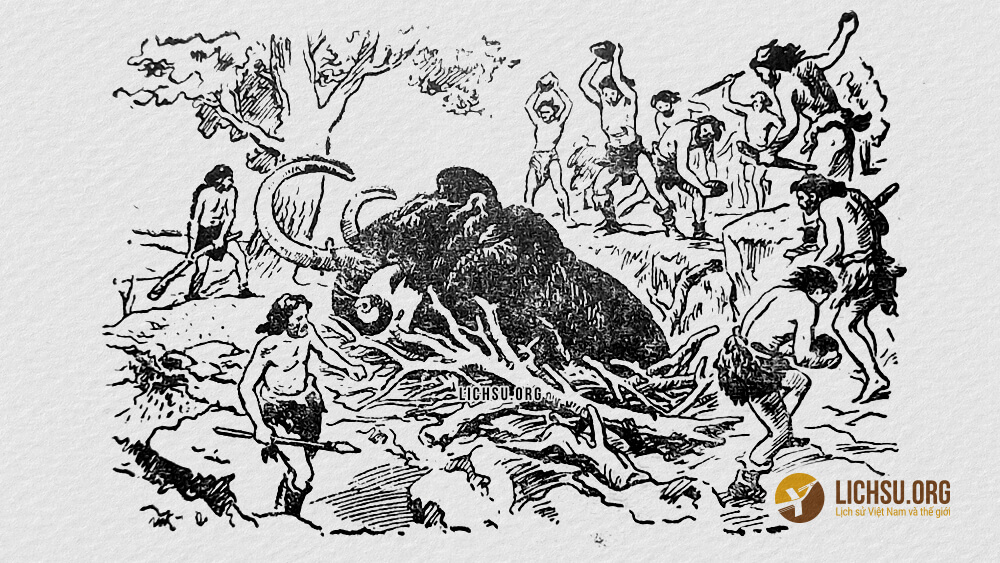 - Gồm vài chục gia đình có quan hệ huyết thống sinh sống cùng nhau. Gọi là thị tộc. Đứng đầu thị tộc là Tộc trưởng.
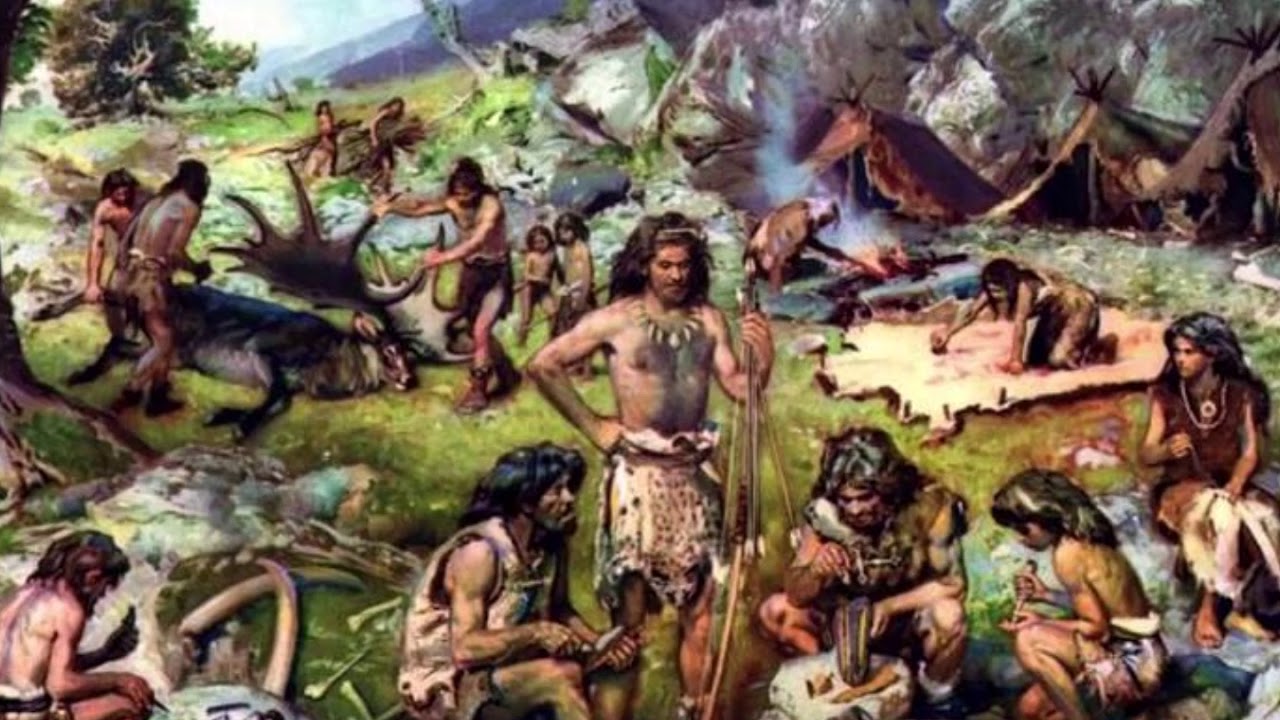 - Bộ lạc là tập hợp các thị tộc sinh sống trên cùng địa bàn. Đứng đầu là Tù trưởng.
I. Các giai đoạn tiến triển của xã hội nguyên thủy.
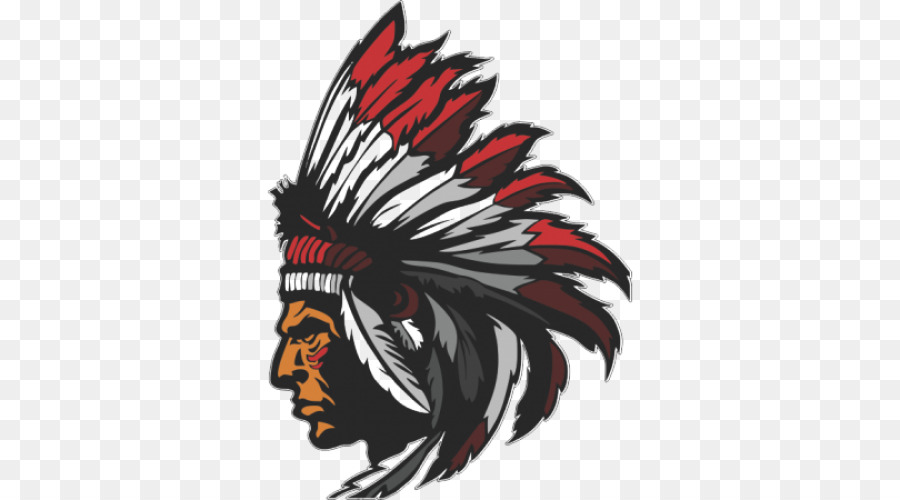 Các tộc trưởng và Tù trưởng là những người như thế nào?
Là những người có uy tín nhất.
- Có tài lãnh đạo
I. Các giai đoạn tiến triển của xã hội nguyên thủy.
Đặc điểm căn bản trong quan hệ của con người với nhau thời kì nguyên thủy là gì?
I. Các giai đoạn tiến triển của xã hội nguyên thủy.
- Xã hội nguyên thủy đã trải qua 2 giai đoạn phát triển:
+ Bầy người nguyên thủy: 
+ Công xã thị tộc: 
- Đặc điểm: con người ăn chung, ở chung và giúp đỡ lẫn nhau => Bình đẳng.
II. Đời sống vật chất của người nguyên thủy
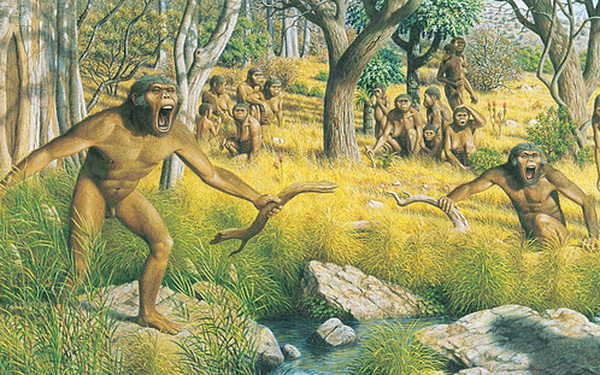 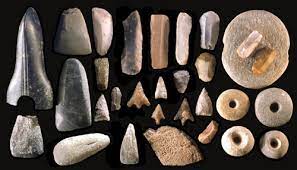 Thời kì đồ đá
II. Đời sống vật chất của người nguyên thủy
1. Lao động và công cụ lao động
Lao động là gì?
Lao động là hoạt động có mục đích của con người nhằm tác động, biến đổi các vật chất tự nhiên thành những vật phẩm nhằm đáp ứng nhu cầu sinh tồn của con người.
II. Đời sống vật chất của người nguyên thủy
1. Lao động và công cụ lao động
Người nguyên thủy đã dùng công cụ lao động được làm từ chất liệu gì?
II. Đời sống vật chất của người nguyên thủy
1. Lao động và công cụ lao động
Người nguyên thủy đã cải tiến công cụ bằng đá như thế nào?
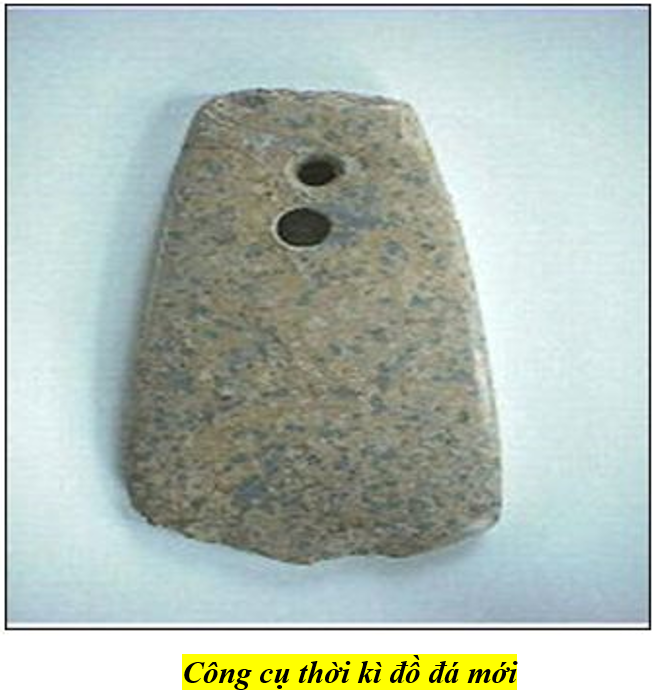 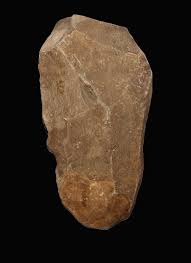 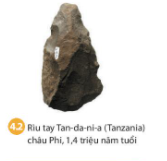 Mảnh tước đá, rìu tay ( Sơ kì đồ đá cũ)
II. Đời sống vật chất của người nguyên thủy
1. Lao động và công cụ lao động
Ở Việt Nam, công cụ bằng đá của Người tối cổ được phát hiện ở đâu?
II. Đời sống vật chất của người nguyên thủy
1. Lao động và công cụ lao động
Từ những công cụ bằng đá thì người nguyên thủy còn sáng tạo ra những công cụ nào phục vụ cho cuộc sống sinh hoạt và lao động?
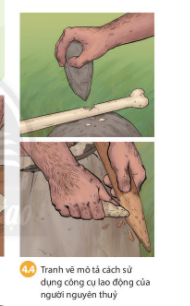 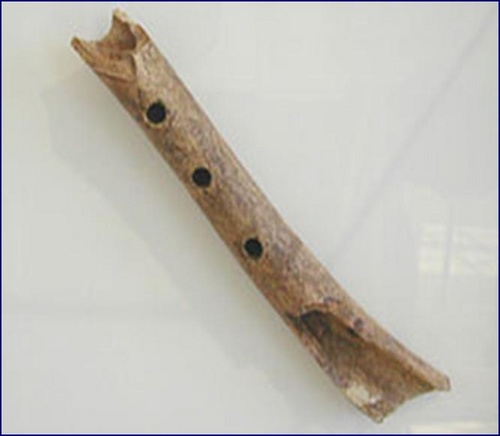 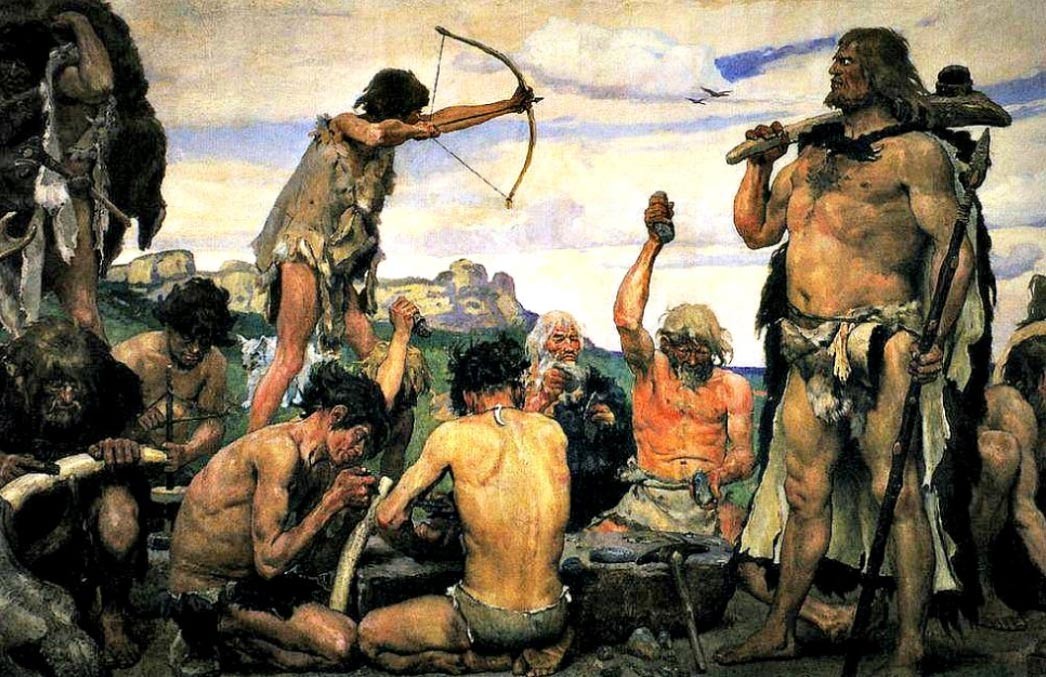 II. Đời sống vật chất của người nguyên thủy
1. Lao động và công cụ lao động
Lao động có vai trò như thế nào đối với quá trình phát triển của người nguyên thủy?
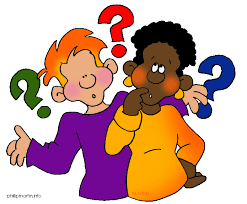 II. Đời sống vật chất của người nguyên thủy
1. Lao động và công cụ lao động
Người nguyên thủy phát hiện ra lửa như thế nào?
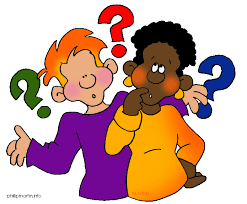 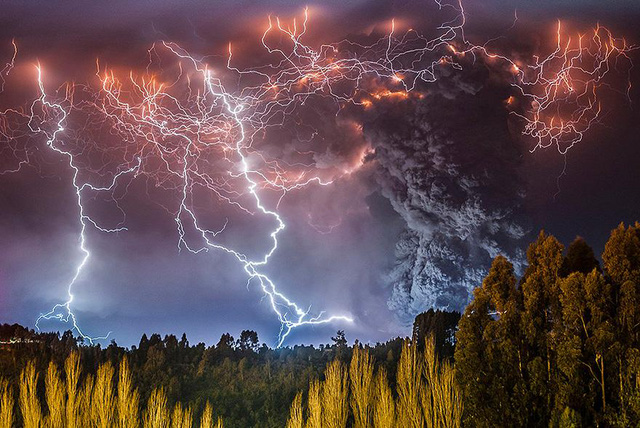 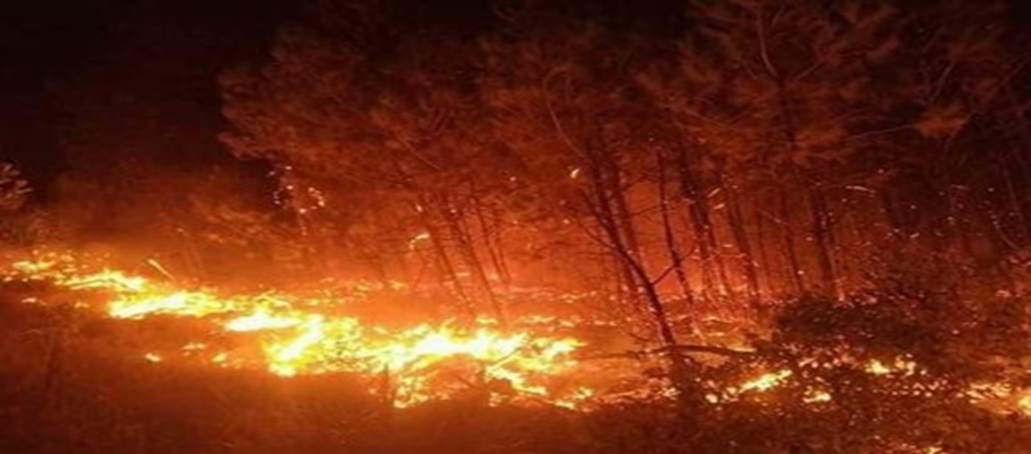 Những tia sét tạo nên cháy rừng
Núi lửa phun trào
II. Đời sống vật chất của người nguyên thủy
1. Lao động và công cụ lao động
Người nguyên thủy tạo ra lửa như thế nào?
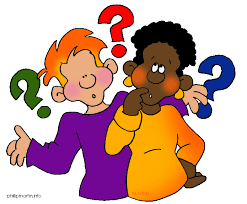 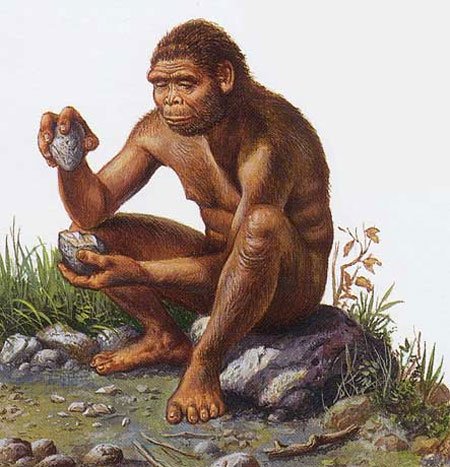 Người tối cổ tạo ra lửa bằng cách ghè hai mảnh đá với nhau
II. Đời sống vật chất của người nguyên thủy
1. Lao động và công cụ lao động
Việc tìm ra lửa có vai  trò như thế nào đối với cuộc sống của người nguyên thủy?
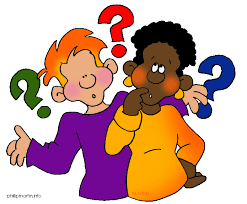 II. Đời sống vật chất của người nguyên thủy
1. Lao động và công cụ lao động
- Sự phát triển của công cụ đá: Từ công cụ thô sơ như rìu cầm tay hay mảnh tước (dùng để cắt gọt) dần dần họ biết dùng bàn mài để mài lưỡi rìu, họ cũng biết sử dụng lao, cung tên trong săn bắt động vật.
- Phát minh ra lửa
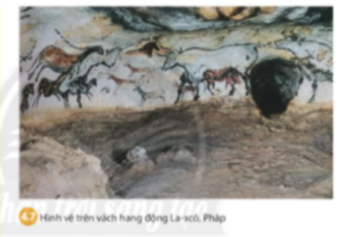 Quan sát Hình 4.7 và đọc phần em có biết trang 23 SGK, em có đồng ý với ý kiến: Bức vẽ trong hang La-xcô (Lascaux) mô tả những con vật là đối tượng săn bắt của người nguyên thuỷ khi họ đã có cung tên. Tại sao?
Hãy sắp xếp các hình ảnh dưới đây theo đúng tiến trình chế tác công cụ lao động bằng đá của người nguyên thuỷ
LUYỆN TẬP
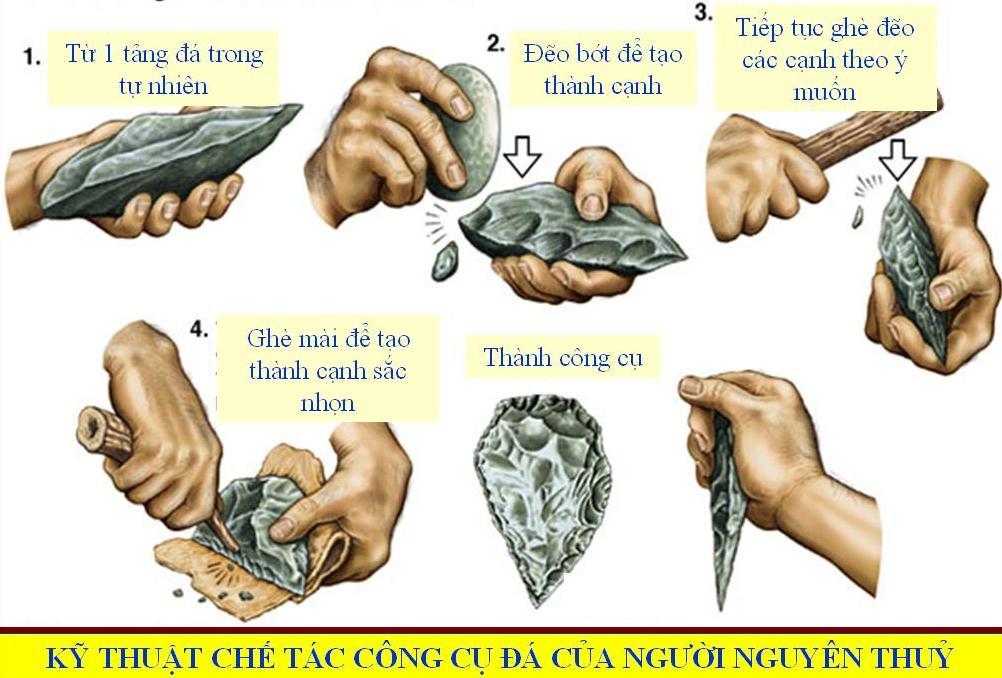 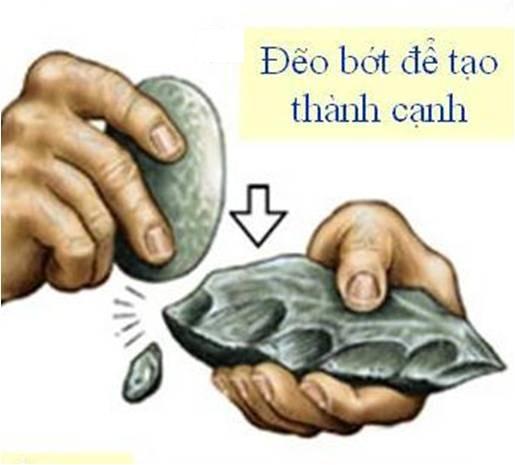 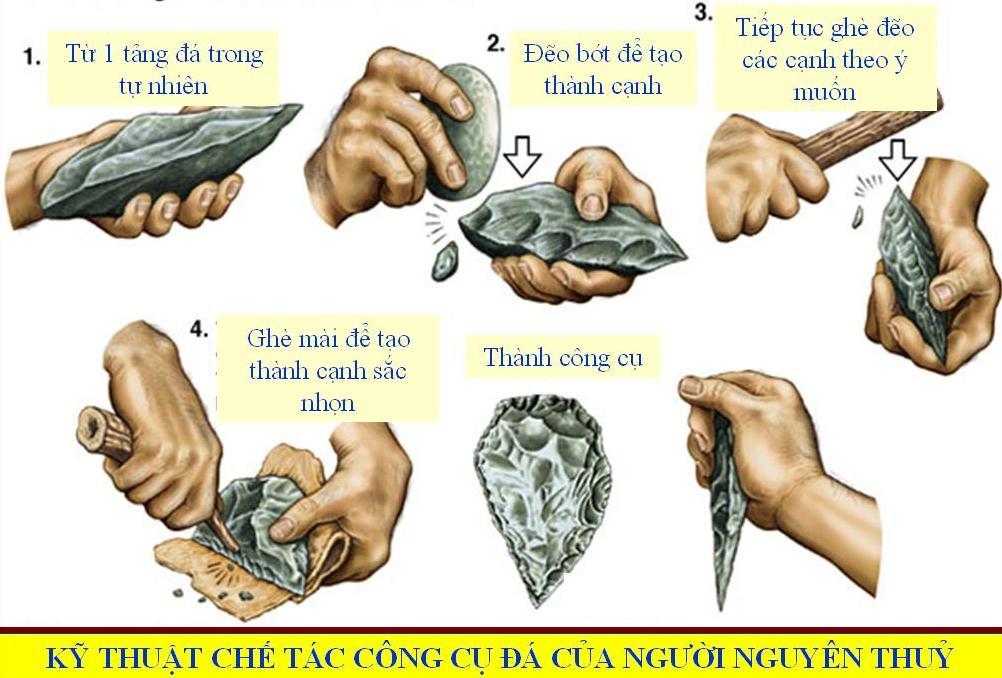 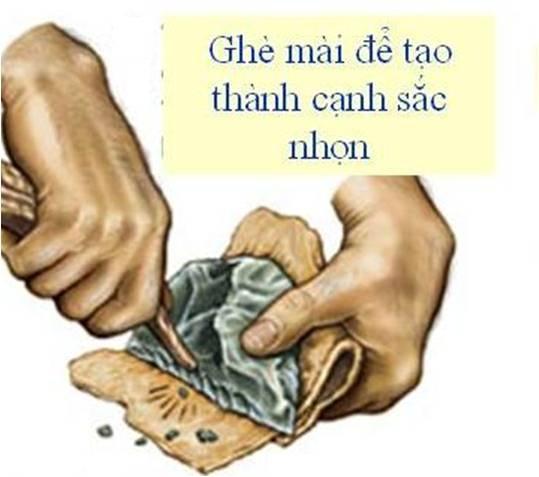 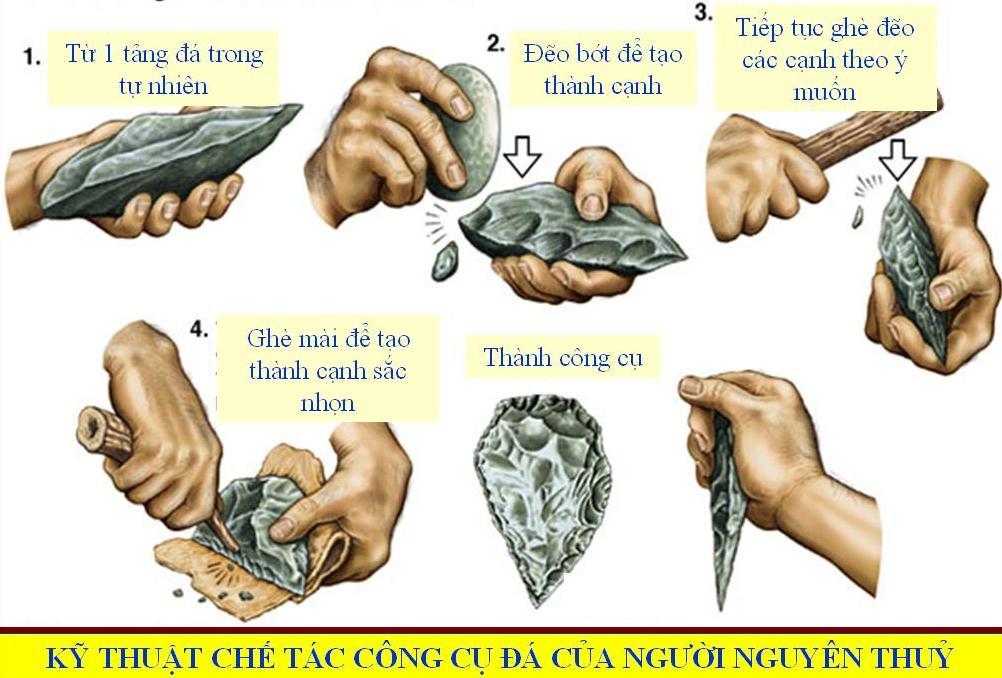 KIỂM TRA BÀI CŨ
Phát minh đặc biệt quan trọng của Người tối cổ đánh dấu bước tiến nhảy vọt trong lịch sử loài người là gì?
=> Phát minh ra lửa
2. Điền từ vào chỗ trống:
Nhờ quá trình ………….. con người đã từng bước tự cải tiến và hoàn thiện mình
lao động
3. Xã hội nguyên thủy đã trải qua những giai đoạn phát triển nào?
Từ giai đoạn bầy người nguyên thủy phát triển lên thành Công xã thị tộc.
BÀI 4: XÃ HỘI NGUYÊN THỦY ( TIẾP THEO)
II. Đời sống vật chất của người nguyên thủy
2. Từ hái lượm, săn bắt đến trồng trọt, chăn nuôi
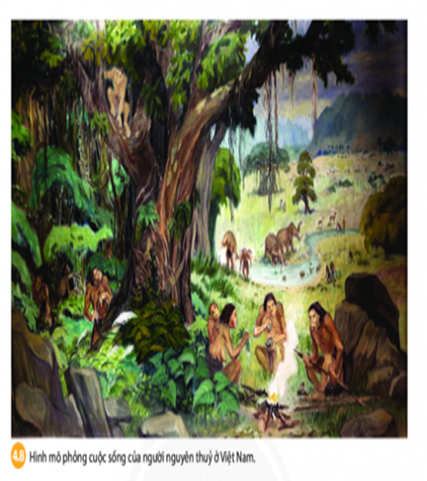 Quan sát hình 4.8, em hãy liệt kê các hình thức lao động của người nguyên thủy ở Việt Nam,  và nhắc lại vai trò của lửa trong đời sống của họ.
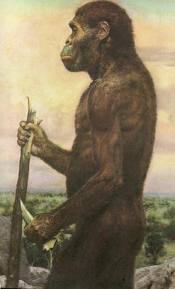 Cách thức lao động của Người tối cổ là gì?
Người tối cổ
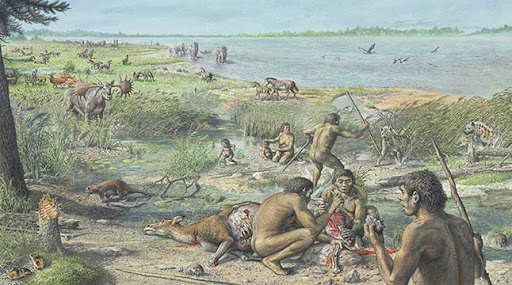 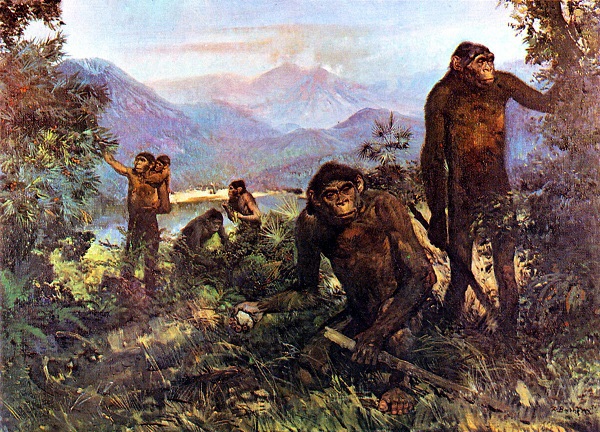 Săn bắt, hái lượm
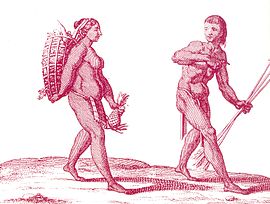 Phân công lao động giữa nam và nữ
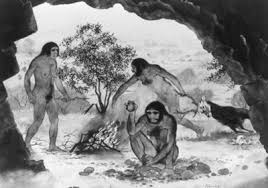 Vậy địa bàn cư trú của người nguyên thủy ở đâu?
=> Không cố định, thường xuyên thay đổi chỗ ở
Hang động, mái đá
BÀI 4: XÃ HỘI NGUYÊN THỦY ( TIẾP THEO)
II. Đời sống vật chất của người nguyên thủy
2. Từ hái lượm, săn bắt đến trồng trọt, chăn nuôi
Em hãy nhận xét đời sống của người nguyên thủy?
=> Bấp bênh, hoàn toàn phụ thuộc  vào tự nhiên
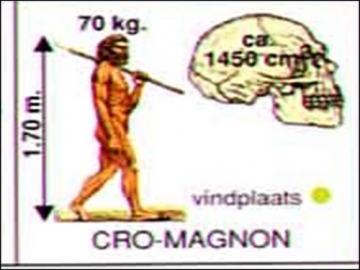 Dựa vào kiến thức SGK, cho biết đời sống của người tinh khôn như thế nào?
Người tinh khôn
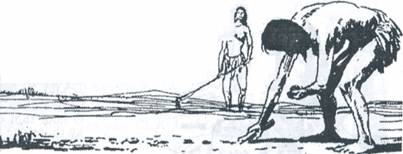 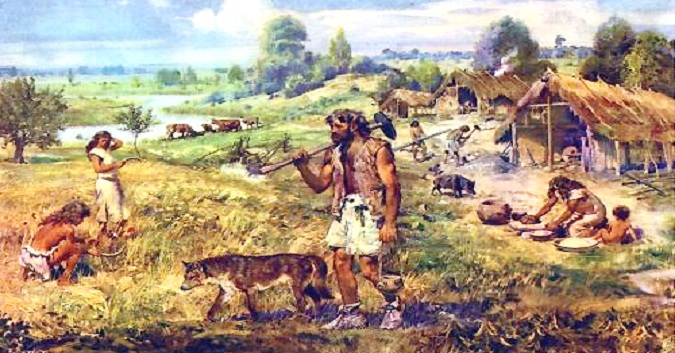 Biết trồng trọt
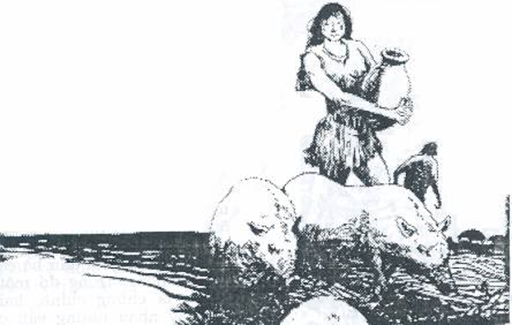 “Thuần dưỡng” động vật
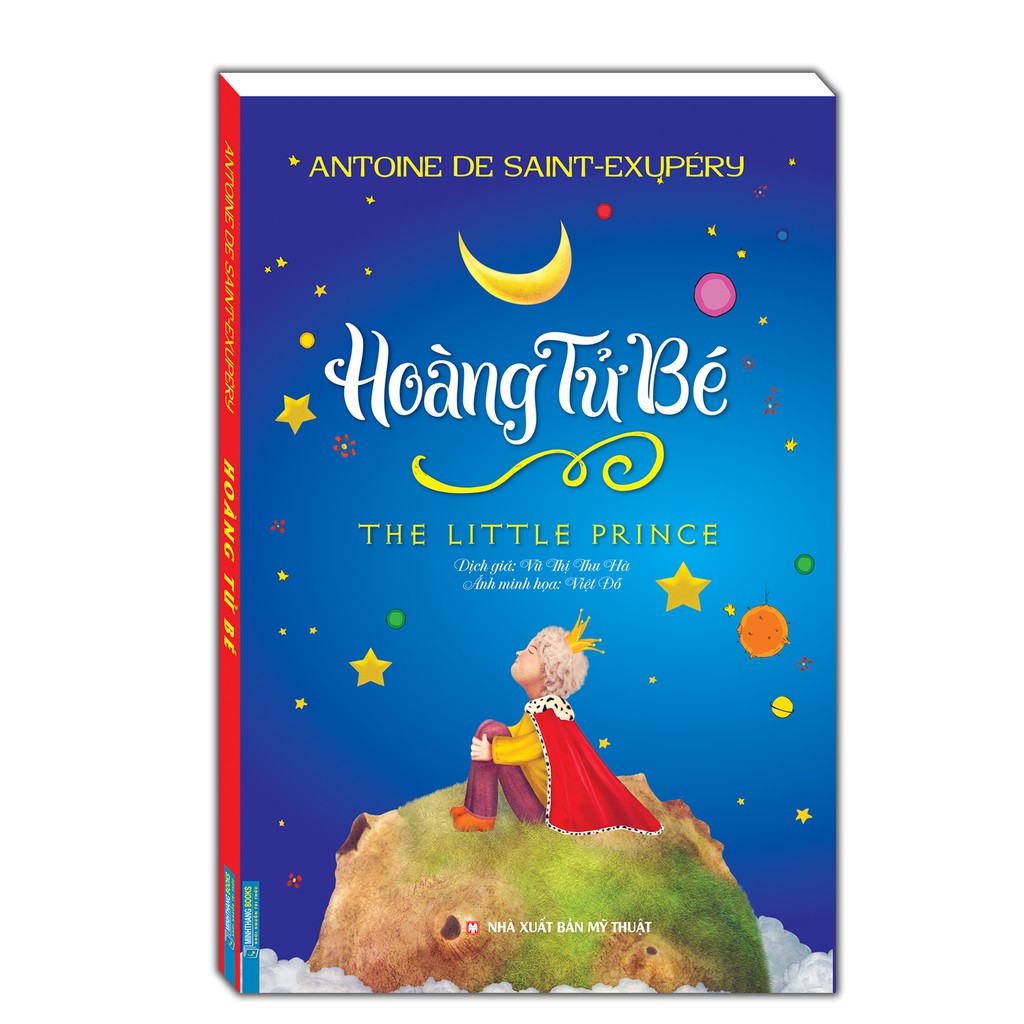 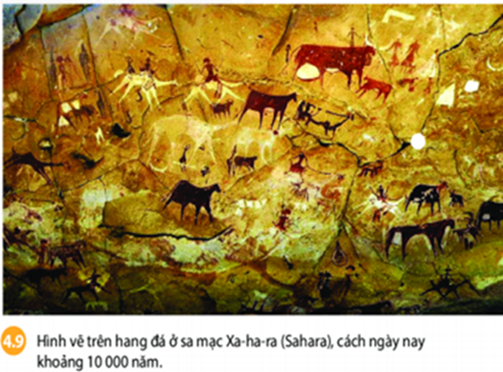 Những chi tiết nào chứng tỏ con người đã biết thuần dưỡng động vật?
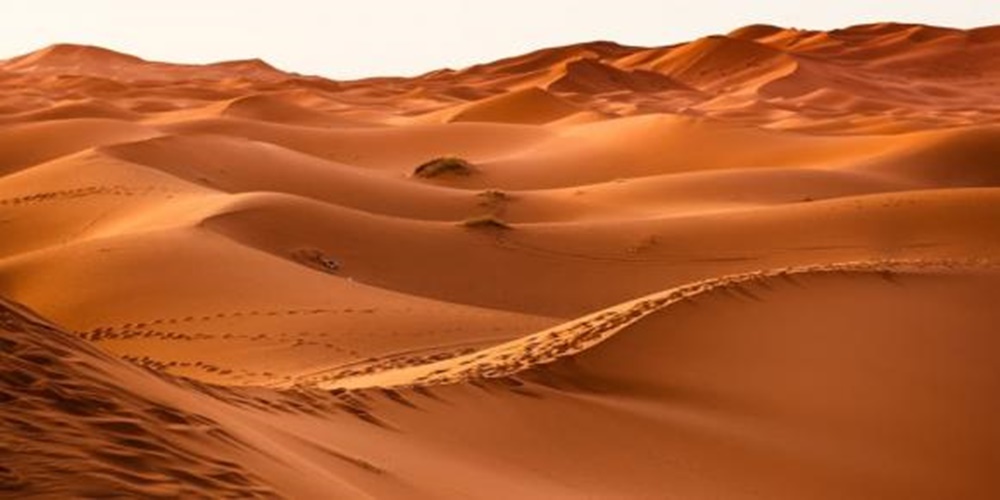 Hoang mạc Sa-ha-ra ngày nay
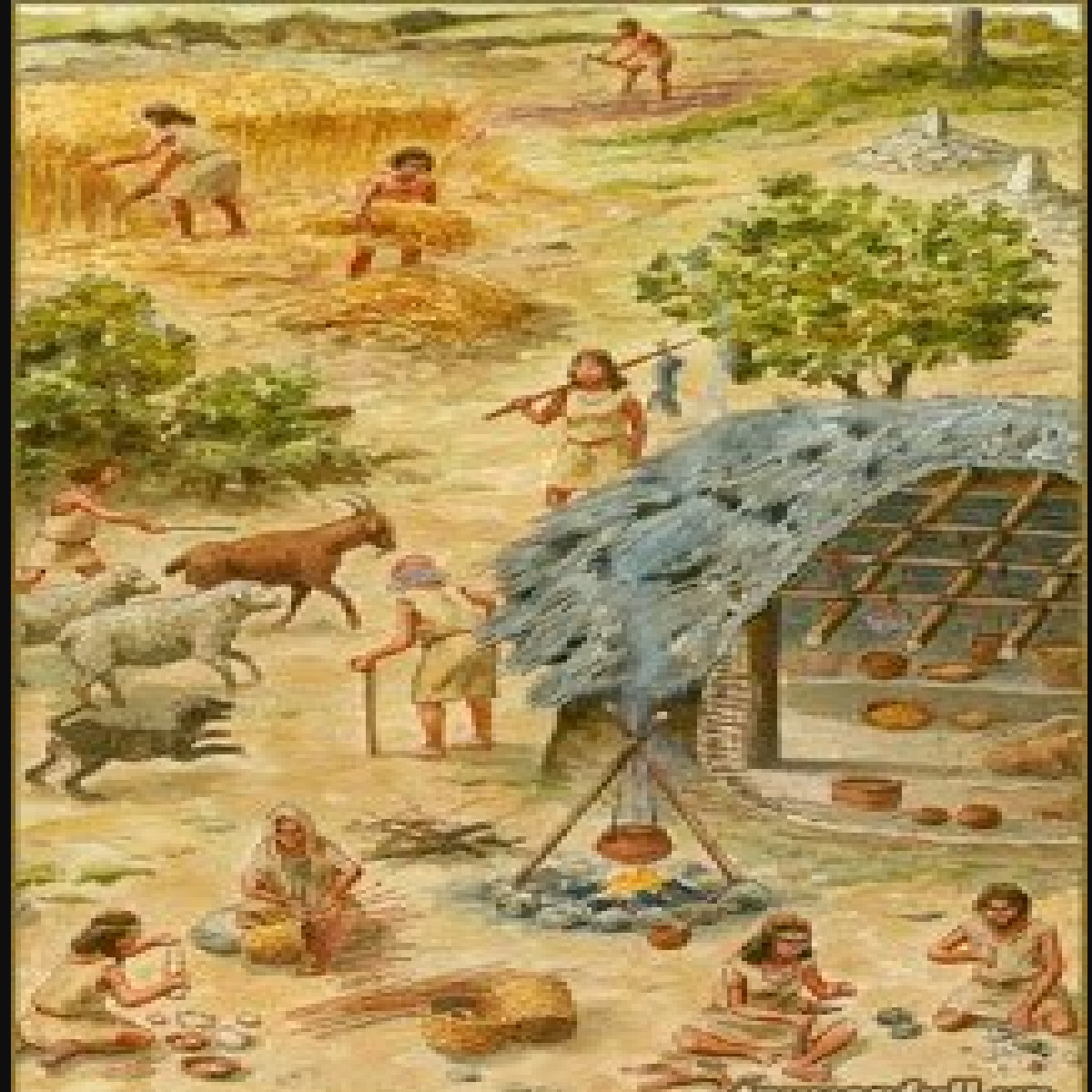 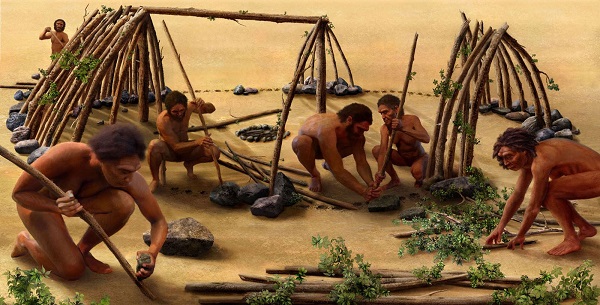 Biết làm các túp lều để ở
Như vậy, so với Người Tối cổ thì đời sống của Người tinh khôn như thế nào?
=> Người Tinh khôn chủ động nguồn thức ăn, không lệ thuộc quá nhiều vào tự nhiên
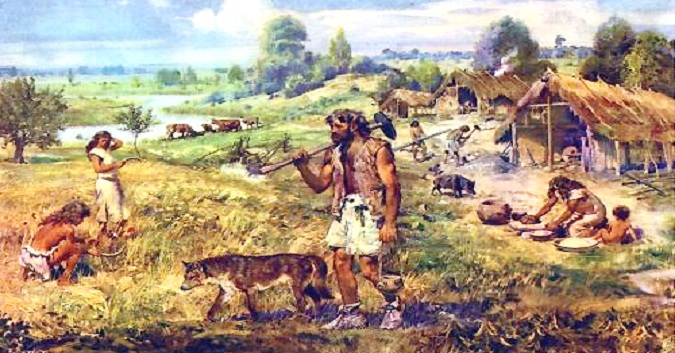 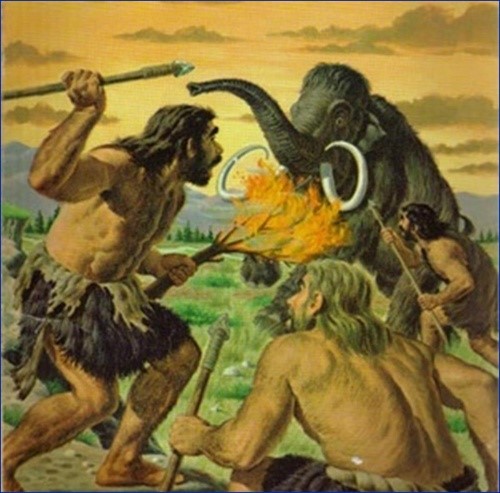 Săn bắt
Chăn nuôi
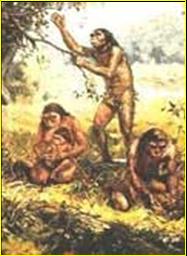 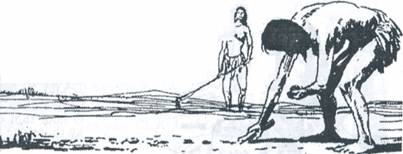 Trồng trọt
Hái lượm
Các nhà khảo cổ học đã tìm thấy những dấu vết, dấu tích gì của nguyên thủy, những dấu tích đó ở đâu tại Việt Nam?
2. Từ hái lượm, săn bắt đến trồng trọt, chăn nuôi
- Người tối cổ: 
+ Hái lượm, săn bắt thú rừng.
+ Sống trong các hang động, mái đá.
+ Họ đã biết dùnglửa...
Bấp bênh, hoàn toàn phụ thuộc  vào tự nhiên
Người tinh khôn:
+ Họ biết chăn nuôi,trồng trọt =>Nền nông nghiệp sơ khai cũng xuất hiện 
+ Người nguyên thủy bắt đầu sống định cư.
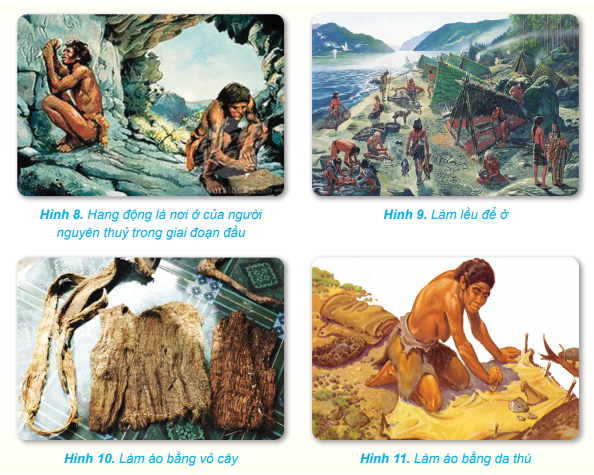 BÀI 4: XÃ HỘI NGUYÊN THỦY ( TIẾP THEO)
III. Đời sống tinh thần của người nguyên thủy
Việc người nguyên thủy chôn người chết cùng các công cụ lao động có ý  nghĩa gì?
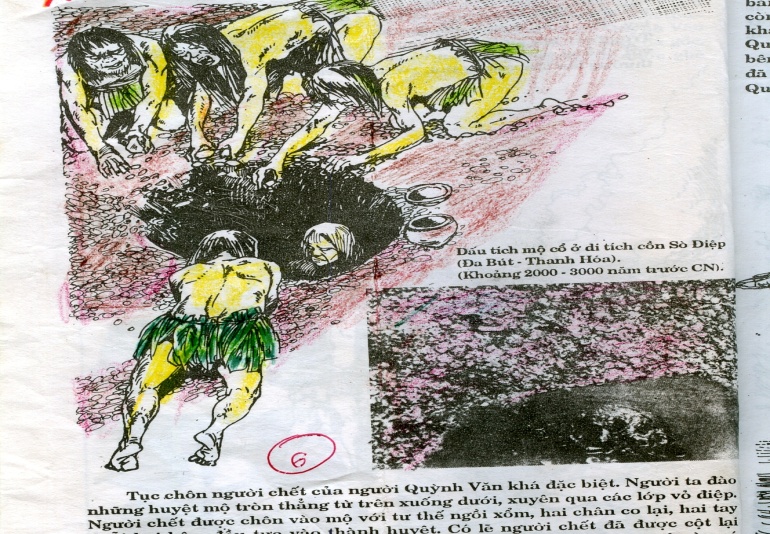 Họ quan niệm người chết qua thế giới bên kia vẫn phải lao động.
Trong hình giúp các em liên tưởng đến điều gì?
2
1
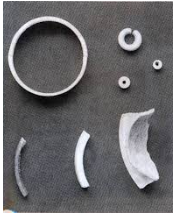 (1) Khuyên tai
(2) Vòng tay
Đồ trang sức.
Từ thông tin mục II và quan sát Hình 4.10, 4.12 em có nhận xét gì về đời sống tinh thần của người nguyên thủy?
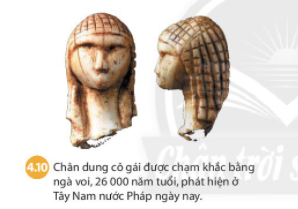 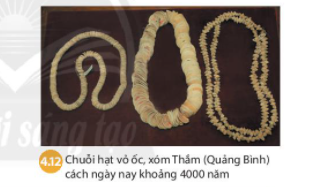 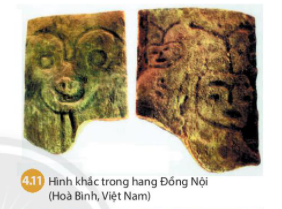 Quan sát Hình 4.11 và cho biết: người nguyên thủy đã khắc hình gì trong hang Đồng Nội?
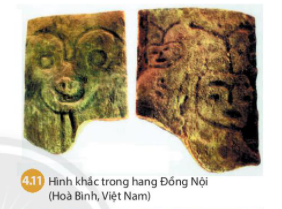 Ta thấy có 3 mặt người, hai mặt người nhìn thẳng, một mặt nghiêng. Trên ba mặt đều có khắc chữ Y, có thể là thể hiện cái sừng. Qua đó cũng thể hiện người nguyên thủy đã có tín ngưỡng thờ cúng vật tổ, là một động vật ăn cỏ, trâu hoặc hươu vì trên hình vẽ có sừng.
BÀI 4: XÃ HỘI NGUYÊN THỦY ( TIẾP THEO)
III. Đời sống tinh thần của người nguyên thủy
+ Đã có tục chôn cất người chết
+ Đã biết sử dụng đồ trang sức, biết hoá trang hay làm đẹp.
+ Đặc biệt, họ đã biết quan sát cuộc sống xung quanh và thể hiện ra bằng hình ảnh
LUYỆN TẬP- VẬN DỤNG
Giả sử em và nhóm bạn bị lạc ở thời nguyên thủy? Hãy đưa ra những cách thức để sinh tồn ở đó?
Gợi ý: Hãy chỉ ra cách tạo ra lửa, làm quần áo, săn bắt như thế nào………